Классный час на тему  «Герой Женя Табаков»Подготовила: классный руководитель 5 класса «А» Ю.А. Румянцева
Человек жив памятью – 
пока есть память, 
есть жизнь на Земле.
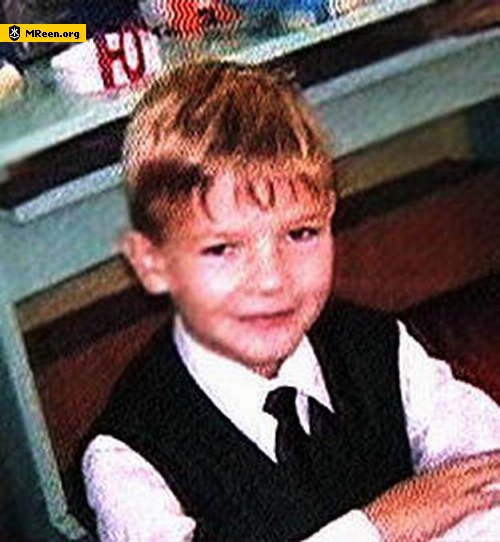 Самый молодой гражданин России, ставший кавалером ордена Мужества, – 
Женя Табаков
Евгений Евгеньевич Табаков (6 марта 2001 — 28 ноября 2008) — российский мальчик, погибший при защите сестры от насильника. 
Награждён орденом Мужества (посмертно).
«Он был учащимся начальной школы,
Любил сестрёнку старшую свою.
Кто виноват, что смерть пришла так скоро,
Кого винить в этом? Судьбу?
С сестрой он возвращается из школы,
Сегодня день такой же как всегда,
Сегодня он, по-прежнему, весёлый!
Увы, не знал, что ждёт его беда.»
                                    
 (Можевитена Кристина,  11 класс, с. Ямкино, МОУ  СОШ №45)
*Ребята как вы можете охарактеризовать поступок Жени?

  *   Как бы вы поступили в данной ситуации?

  *    Знаете ли вы о каких –либо людях совершивших подвиг?
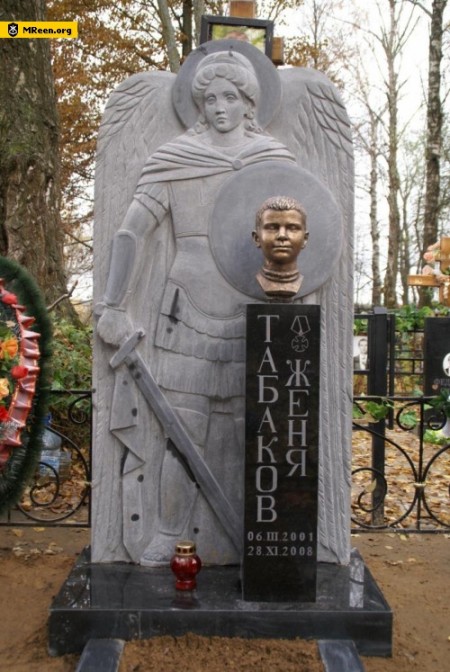 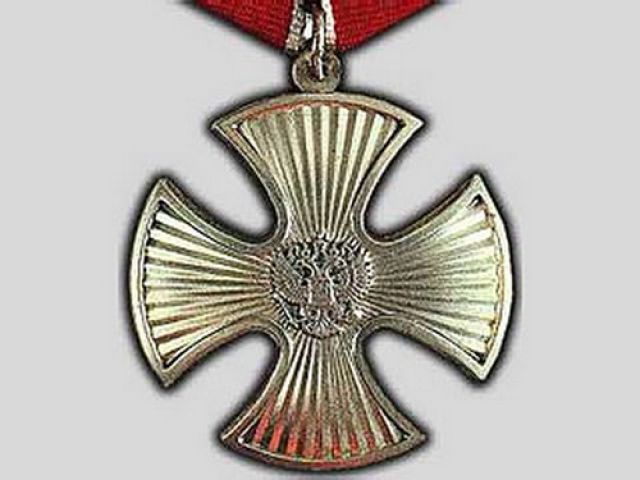 В жизни всегда есть место
 подвигу!